Команда «to as one»
логотип
Школа английского языка «Englishdom»
Хохлова Виктория
Шашин Евгений
Презентация бизнес-проекта
Наши цены доступны ВСЕМ.
Cистема лояльности 
для 
обучающихся
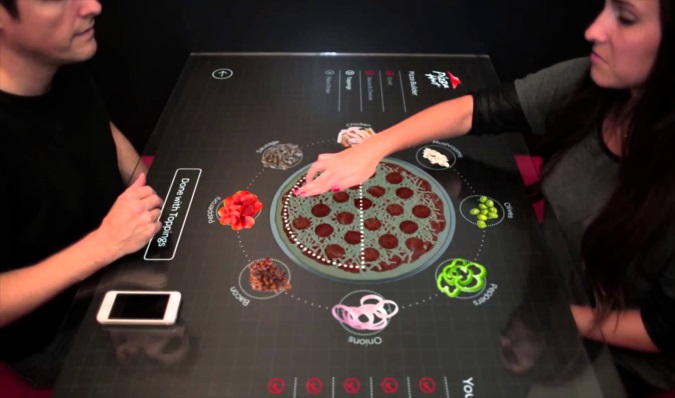 г. Брянск 
Советский район 
ул. Красный маяк 
д. 111
[Speaker Notes: Говорить: В настоящее время в России развитие образовательных проектов, таких, как обучение иностранным языкам обладает стабильным спросом и продолжает расти …………………………………….
Эффективность нашей стратегии заключается в том, что посетитель нашей школы ознакомившись с нашими услугами, уже после первого посещения сможет оценить качество – первый урок посещения бесплатный, т.е. потенциальный клиент будет знать, за что он будет платить. Это в дальнейшем закрепит наши позиции на рынке. Основное же отличие нашей стратегии от конкурентов заключается в следующем: «Наши цены доступны ВСЕМ. Мы предлагаем изучать английский язык всем, кто этого пожелает».]
Титульный слайд 
2. Актуальность (постановка задачи, решаемой проектом, результаты анализа заинтересованных сторон и т д.) 
3. Идея проекта (и как она решает проблему) 
4. Обоснование выбора идеи и ее реализуемость (на основе тестирования гипотезы, анализа рынка, анализа спроса и конкурентов и т д.) 
5. Целевая аудитория проекта 
6. Способы обеспечения проекта недостающими ресурсами 
7. План запуска 
8. Маркетинг проекта 
9. Финансовая перспективность проекта 
10. Социальный эффект проекта (с точки зрения решаемой проблемы) 
11. Команды проекта (с точки зрения реализуемости проекта)
Результаты 
тестирования
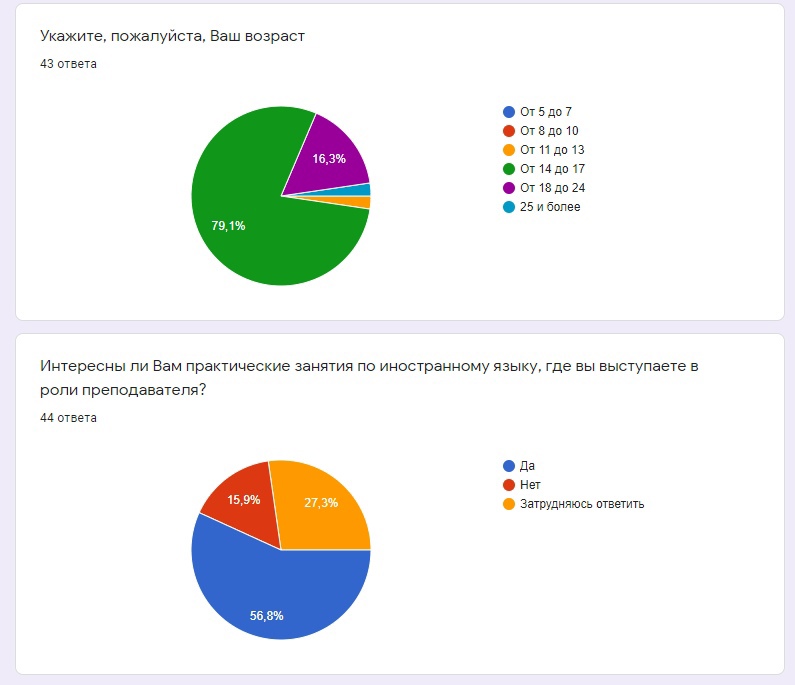 https://docs.google.com/forms/d/e/1FAIpQLSdYGp3yNZdsX..
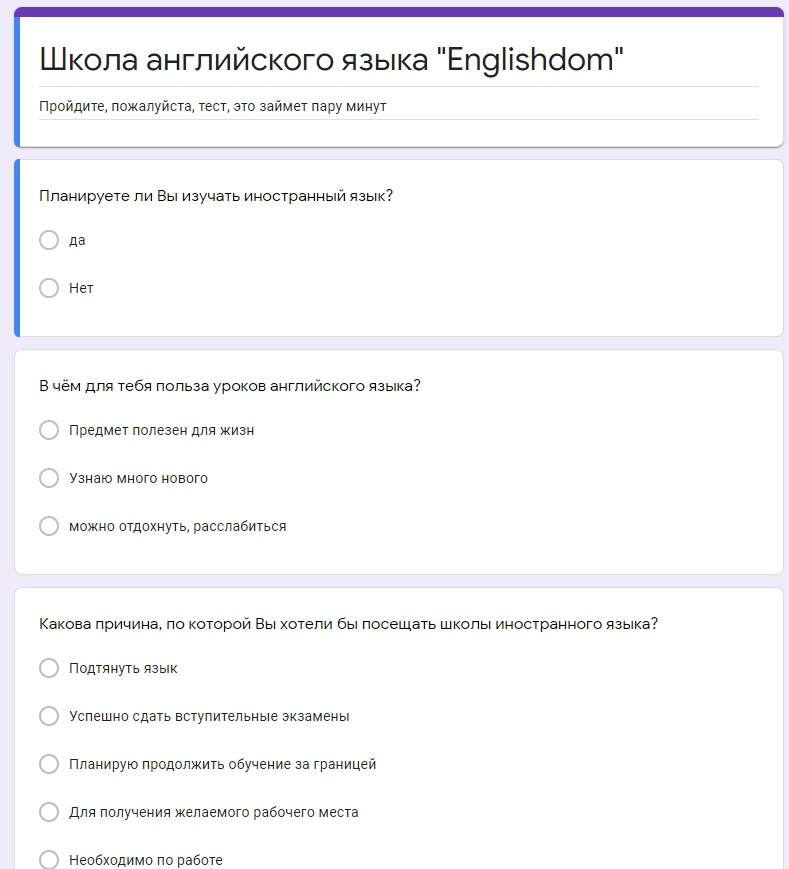 [Speaker Notes: Перед разработкой бизнес-плана нами было проведено исследование в виде опроса, который помог выявить целевую аудиторию, потребность в изучении иностранного языка, важность составляющих в работе школы (все указать на слайде, прям тыкнуть указкой) и ряд других показателей]
SWOT -анализ
[Speaker Notes: Говорить: Важно провести своевременный SWOT-анализ, т.е. анализ сильных и слабых сторон школы, имеющихся внешних угроз и возможностей. 
Данное исследование может показать наиболее оптимальный путь развития бизнеса. Можно резюмировать, что у школы существует возможность расширения ее деятельности, в частности создание сети Школ английского языка «Englishdom» (сильных сторон и возможностей больше). 
SWOT-анализ — метод стратегического планирования, заключающийся в выявлении факторов внутренней и внешней среды организации и разделении их на четыре категории: Strengths (сильные стороны), Weaknesses (слабые стороны), Opportunities (возможности), Threats (угрозы).]
Антикризисный план развития школы английского языка “Englishdom”
[Speaker Notes: Говорить: в силу различный прогнозируемых и непрогнозируемых факторов, мы готовы к негативному развитию нашего бизнеса после открытия школы. Эти риски и угрозы просчитаны в SWOT-анализе. Нами заранее проработан антикризисный план развития.
Самой вероятной угрозой, на наш взгляд, выглядит открытие новых школ подобного типа у конкурентов. Но благодаря низким ценам, более качественной работе с клиентами и широкому перечню услуг, школа сможет удерживать клиентов и развиваться.]
Pest - анализ
[Speaker Notes: Говорить : В ходе  PEST-анализа   были выявлены благоприятные и неблагоприятные тенденции, а также проанализировано возможное влияние на деятельность школы четырех основных факторов макросреды. Оценка представленных факторов указывает на степень готовности школы реагировать на текущие и прогнозируемые факторы внешней среды. 
PEST-анализ – это маркетинговый инструмент, применяемый для анализа макросреды (внешней среды) компании. Это простой и удобный метод для оценки политических, экономических, социальных и технологических факторов внешней среды, которые влияют на деятельность предприятия.]
Бизнес-модель Остервальдера (Business Model Canvas)
[Speaker Notes: Говорить: для своего бизнес-планирования мы применили систему Остервальдера.
Знать Стратегическое планирование важно для каждого бизнеса. Один из самых популярных инструментов — бизнес-модель Остервальдера. Он простой и эффективный, подходит как для развивающихся, так и уже давно работающих компаний. Представляет собой схему из 9 блоков.]
Конкурентоспособность
Маркетинговый план для этапа запуска проекта
Интернет-реклама, реклама
 Собственный сайт, соц.сети 
 Сарафанное радио 
Физическое окружение
Каналы сбыта услуг
Ценообразование школы английского языка «Englishdom»
Маркетинговый план для дальнейшего развития школы английского языка «Englishdom»
Переставить переделанную таблицу с прошлой презентации!!!!!!!!!!!!!!
[Speaker Notes: Говорить: наша цель будет достигнута не только, когда мы выйдем на прибыль (указать на среднесрочные задачи), но и завоюем долю на рынке таких услуг, когда откроем сеть школ ()указать на долгосрочную цель]
Наши цены доступны ВСЕМ.
Cистема лояльности 
для 
обучающихся
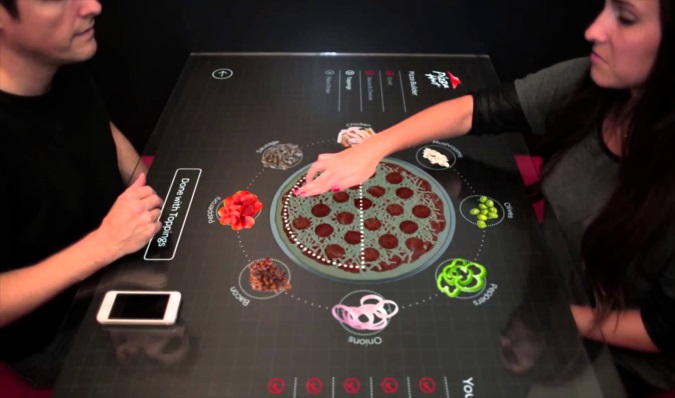 г. Брянск 
Советский район 
ул. Красный маяк 
д. 111
[Speaker Notes: Говорим: Разработанный нами бизнес-план мы считаем реалистичным, так как мы объективно оценили рыночную ситуацию и конкурентную среду г. Брянска, провели маркетинговые исследования потребительских предпочтений и потребностей, для расчета показателей использовали реальные данные на дату разработки. Поэтому данный проработанный бизнес-план мы считаем актуальным, прибыльным и вполне реализуемым.]
Спасибо за внимание!